PSI3541 2023 SISTEMAS EMBARCADOS DISTRIBUIDOS
Atividade 15 30/05/2023 Implantação de um módulo de IoT Edge em VM Linux no AZURE
PROF. SERGIO TAKEO KOFUJI - KOFUJI@USP.BR
AZURE IOT EDGE
AZURE IOT EDGE
Referência
Início Rápido: Implantar seu primeiro módulo do IoT Edge em um dispositivo virtual Linux
https://learn.microsoft.com/pt-br/azure/iot-edge/quickstart-linux?view=iotedge-1.4
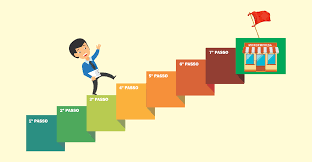 Etapas da Implantação
Criar um Hub IoT.
Registrar um dispositivo IoT Edge em seu Hub IoT.
Instalar e iniciar o runtime do IoT Edge em um dispositivo virtual.
Implantar um módulo em um dispositivo IoT Edge remotamente.
Etapas
Roteiro
Criar um Hub IoT
Registrar um dispositivo IoT Edge
Configurar o dispositivo IoT Edge
Implantar o dispositivo do IoT Edge
Verificar o status do runtime do IoT Edge
Implantar um módulo
Selecionar o Módulo
Definir a Rota
Examinar e Criar
Verificar os Dados
CLI do AZURE
https://learn.microsoft.com/pt-br/cli/azure/
Abrir o Azure Cloud Shell
1. Criar um Hub IoT
1. Criar um Hub IoT
Criar um Recurso


Criar um Hub IoT
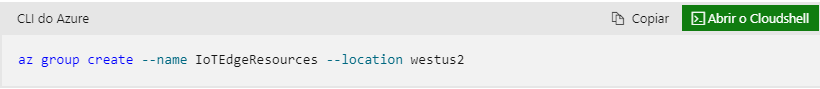 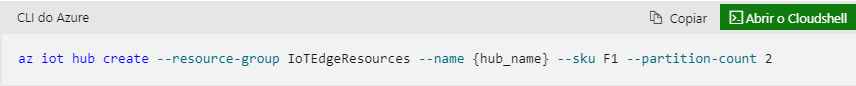 iothubatividade1581151
2. Registrar um dispositivo IoT Edge
Registrar um dispositivo IoT Edge
Criar o dispositivo myEdgeDevice no hub iot
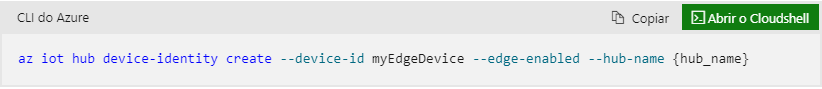 iothubatividade1581151
Registrar um dispositivo IoT Edge
Cadeia de Conexão para o dispositivo
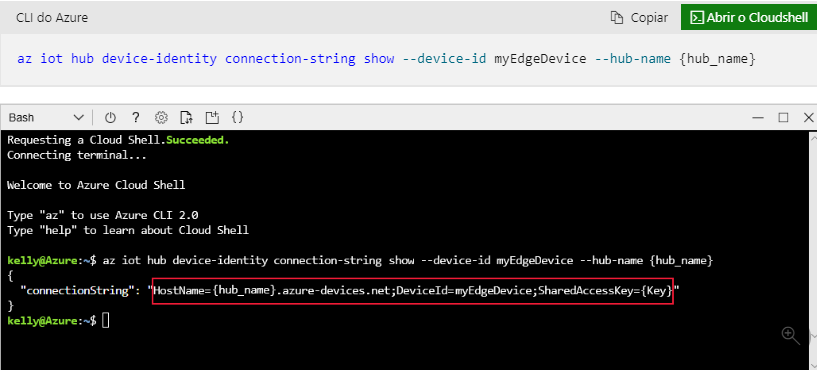 Configurar o dispositivo IoT Edge
Runtime do IoT Edge: componentes
daemon de segurança do IoT Edge
agente do IoT Edge
hub IoT Edge
Implantar o dispositivo do IoT Edge
criar o dispositivo do IoT Edge com base no modelo predefinido iotedge-vm-deploy
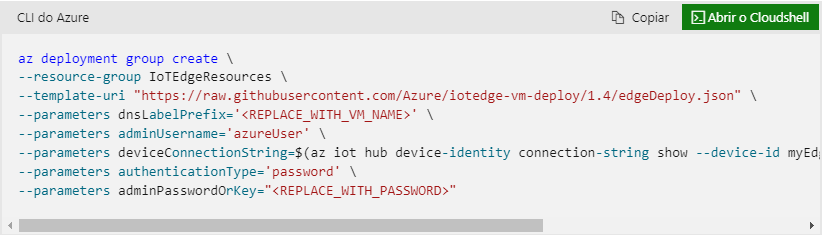 Parâmetros
Verificar o status do runtime do IoT Edge
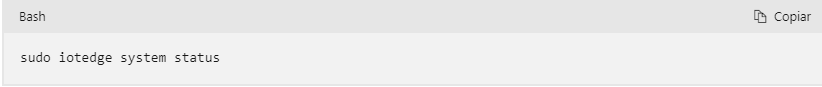 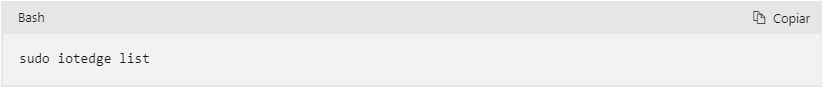 Implantar um módulo
Seleção do módulo
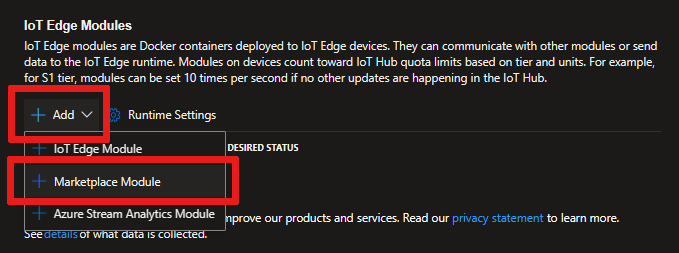 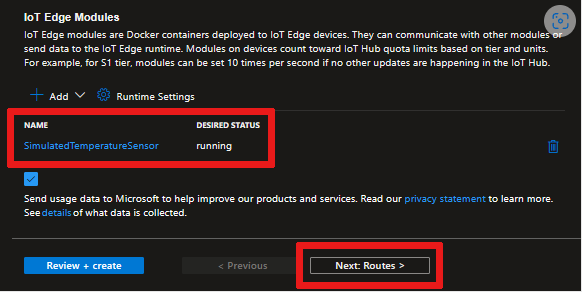 Criação da Rota
Examinar e criar
Exibir os dados gerados
Exibir os dados gerados
Examinar o hub IoT
IOT EXPLORER
Install and use Azure IoT explorer
https://learn.microsoft.com/en-us/azure/iot/howto-use-iot-explorer
Azure IoT Explorer (preview)
https://github.com/Azure/azure-iot-explorer/blob/main/README.md
Limpar os recursos
DÚVIDAS?
KOFUJI@USP.BR